ДИПЛОМ
Лауреата 3 степени
Награждается
Ашкенова Нургул

Ученик (ца)  3   класса  народного     отделения
Класс преподавателя Жужасарова Саята Маратовича
За участие в дистанционном школьном 
конкурсе инструментального исполнительства                             
«Весеннее ассорти»
     
                                                   В номинации «соло» средней категории

   Организаторы конкурса:         
              ГККП «Балкашинская детская                                                
                                                                   музыкальная школа»







2020 год
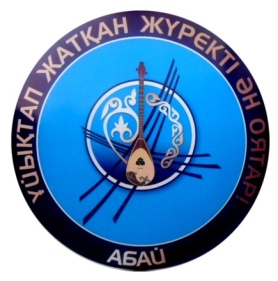 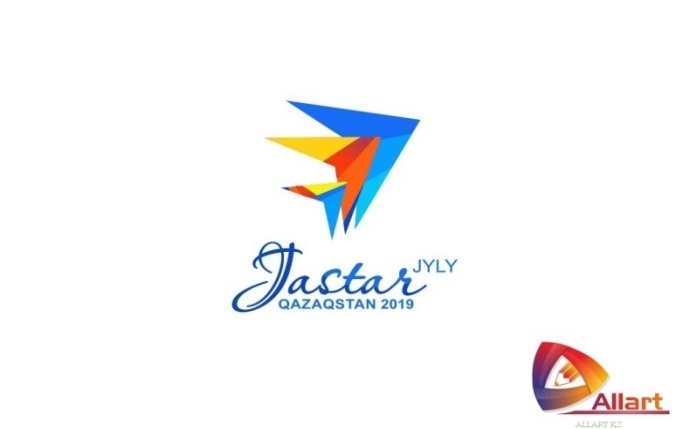 Диплом
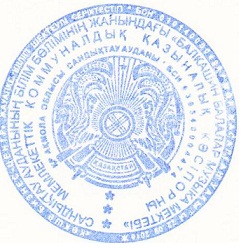 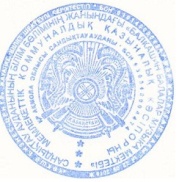